Information TechnologyUniversity Budget Hearing
2024-2025


April 8, 2024
Agenda
Current Environment

Reallocations

Funding Requests

Questions / Discussion
Current Environment

Vendors and Providers continue to embrace the fast-paced move to a subscription model for providing software and services
One-time expenses become annual recurring expenses.

IT technology continues to evolve rapidly, and Cloud Computing will have profound effects on how IT funds, delivers, and supports technology at WCU
Moving more expenditures to operationally recurring

We expect continued annual increases in licensing and services
 The past few years have been 5-9%

IT Security items that were originally implemented via non-recurring funds are now coming up for renewal 

With no increase in recurring funds, IT has used non-recurring funds, multi-year contract discounts, and reallocation of existing budget funds to meet the IT increases and needs for WCU

The end of the non-recurring train is near
Some Examples

Firewall vendor subscription changes
Vendor moving all customers to “Advanced capabilities with AI” subscriptions
New service bundles and pricing structures
3yr impact -- $300,000

Server virtualization licensing changes – 2-3x annual impact vs previous agreement
Acquisition of vendor leading to “value realignment”
New service bundles
Expected impact of an additional $100,000 to $250,000 annually over current agreement
Plus the “normal” escalations

Overall IT vendors and providers
Increases “absorbed” from 2019:	$868,000
Reallocations

Evaluate and manage contract renewals
Adjustments based on usage
Multi-year contract discounts

Eliminate subscriptions that provide similar services
Implement software/tool review process
Reallocating existing budget for new acquisitions

Repurpose open positions to address strategic staffing concerns

Leverage the buying power of our sixteen-school system
$985,000
Fee Request
Residential Technology Fee
Per semester fee paid by Students living in the Residence Halls
Provides WiFi, internet, and student support to the 16 residence buildings
Fee has remained flat since 2016
Reserves have covered operational increases
However, with increasing people costs and significant EOL network equipment replacements, by FY2028 the residential tech fee will have a significant shortfall
Beginning FY26, will need to implement an annual fee escalation
Non-Recurring Requests
Data Center Backup/Disaster Recovery
EOL Hardware replacement
5-year hardware and maintenance $200,000

IT Closet Generators Phase 4
Remaining buildings targeted: Ramsey, Bookstore, Coulter, Reid, Stillwell
Not to exceed $300K

Cell Signal Improvements
A campus-wide cell signal survey was conducted over spring break
Results will enable WCU to identify those areas which do not have adequate cell service and prioritize areas of need into manageable phases.
Cost TBD

Cloud Computing Study – The Future Data Center
An external firm to vet our plans and further define how it transforms our environment
Anticipate $60,000
Non-Recurring Requests
Replace Fire Suppression System in Forsyth and HHS
Data centers require critical fire suppression equipment
Recently a failure in the FM-200 fire suppression system safeguarding one facility required repair
Due to the equipment age, there was difficulty acquiring parts and repair 
Need to replace with current technology, as requested by WCU Facilities Management
$50,000

Cherwell ITSM System Replacement
Vendor has communicated 2026 EOL date
Funds needed for transition migration and services to new provider
Cost TBD

Technology Commons Redesign and Collaboration Initiatives
Most requested TC improvement -- (2) 5-Person Meeting Pods with Zoom
Technology Commons Power Users (students)
Steering (faculty/staff) Committees
Furniture moves / replacements to improve overall flow, visibility, and space layout
$135,000
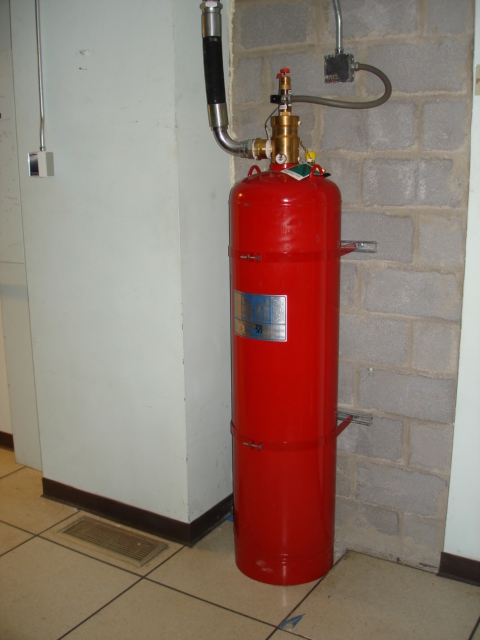 Security Operations Center (SOC)
Remains a critical need and continues as a key objective
Services – improved threat detection and response
Staffing and knowledge – can’t afford expertise or 7x24 staffing due to huge market demand, amount of people
Infrastructure – constantly changing / increasing costs to maintain an onsite technical environment

Investigating less costly interim approaches and tools
Reviewed over 6 vendor offerings
Have implemented some capabilities
Planning proof of concept for a “less full featured” interim solution

Discussing with System Office potential system-wide opportunities and legislative asks

Interim solution funding TBD pending proof of concept
Recurring Requests - $1,218,000
$550,000 - Maintain the WCU security posture, including:
Vulnerability management tool
Network security detection software
Security awareness training
Secure access management software
Firewall software
Privileged access management

$668,000 - Incremental increases 
Banner
Microsoft
Canvas
Tableau
Endpoint management
Identity management
Etc.
Questions?